DIMECRES DE CENDRA
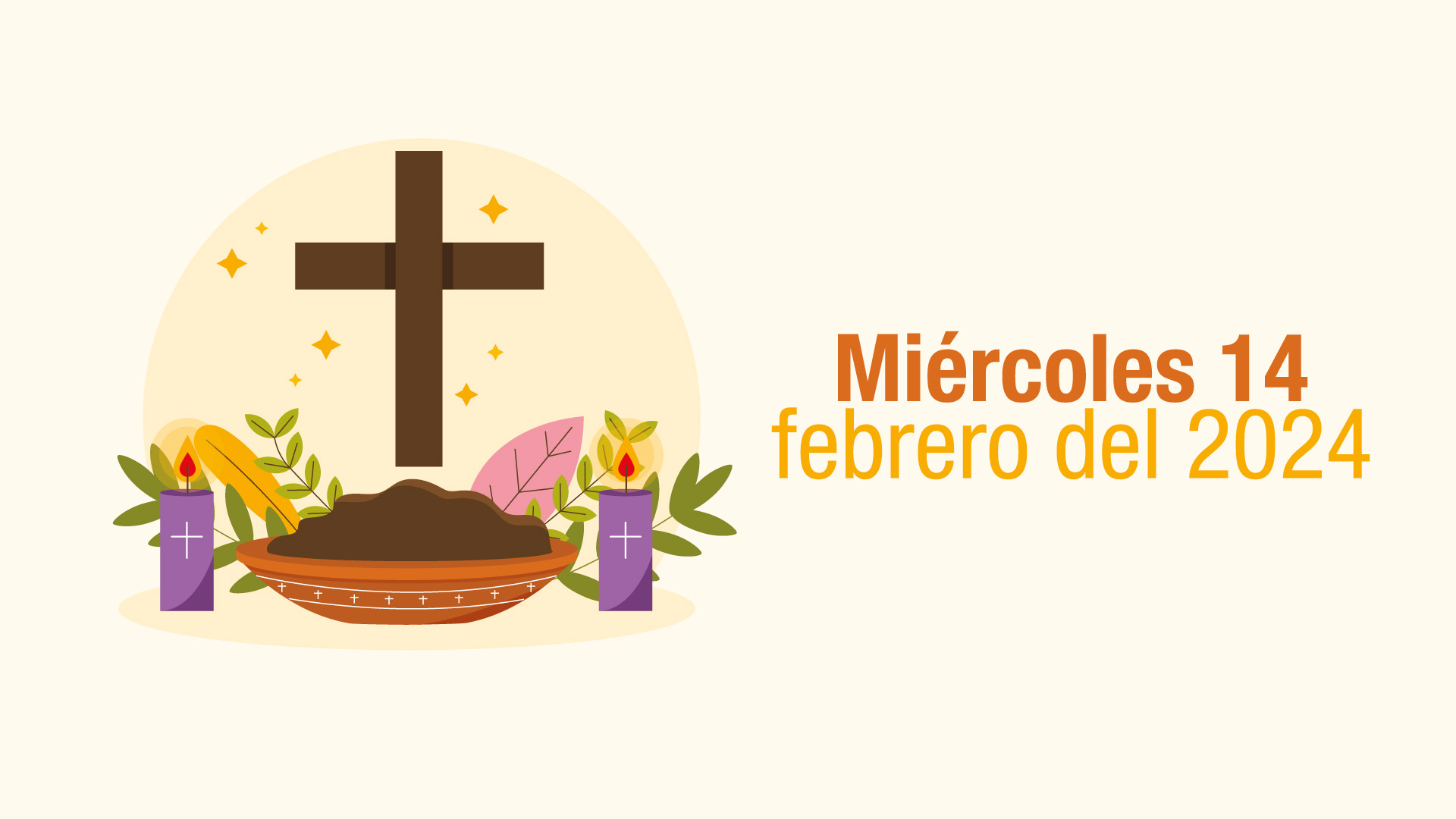 CARTELL
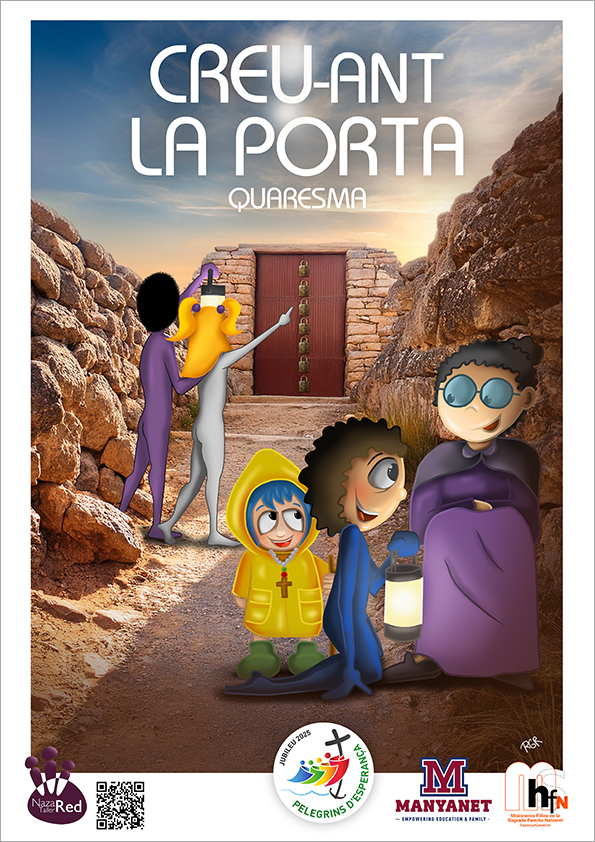 LECTURA DE L’EVANGELI
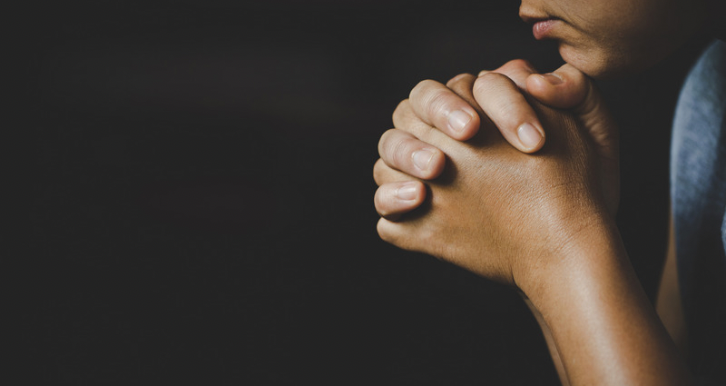 PREGÀRIA
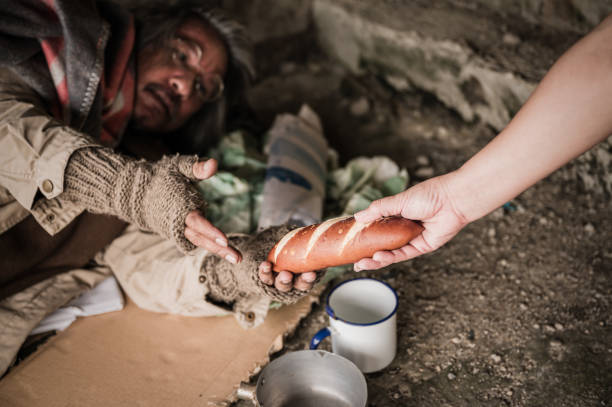 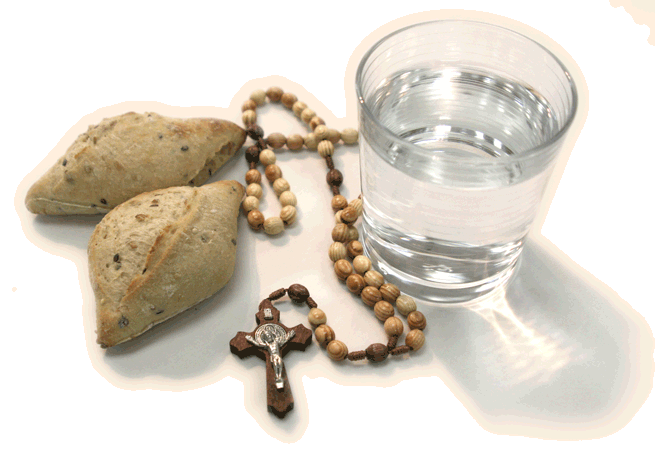 ALMOINA
DEJUNI
HOMILIA
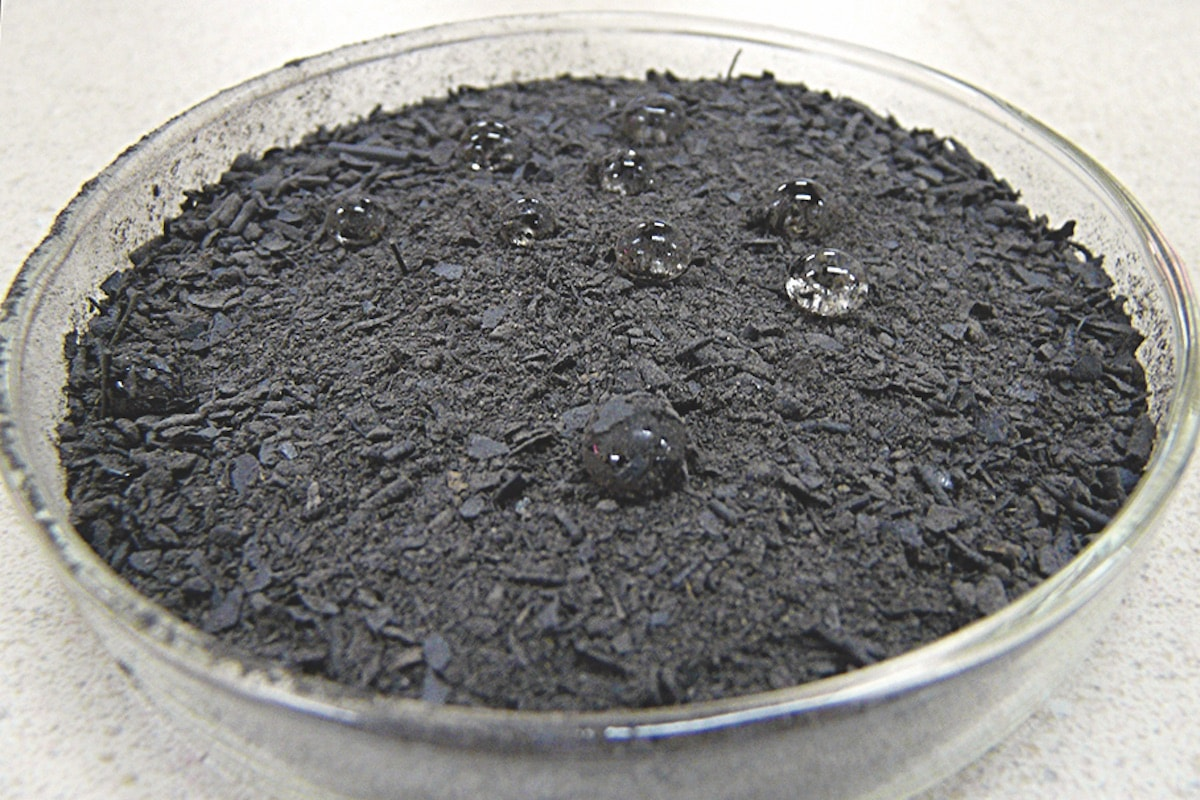 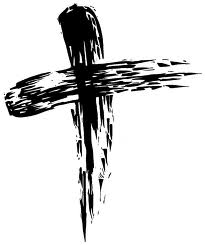 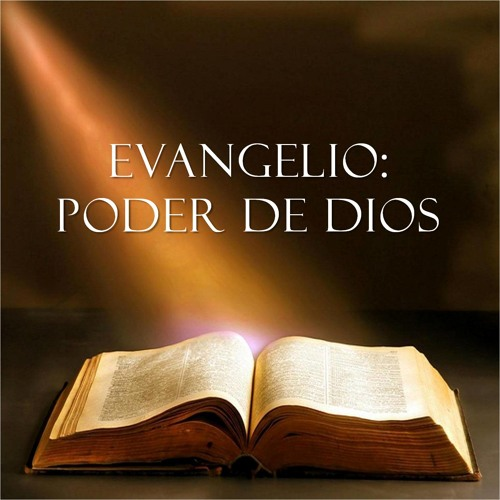 CENDRA
CREU
EVANGELI
IMPOSICIÓ DE LA CENDRA
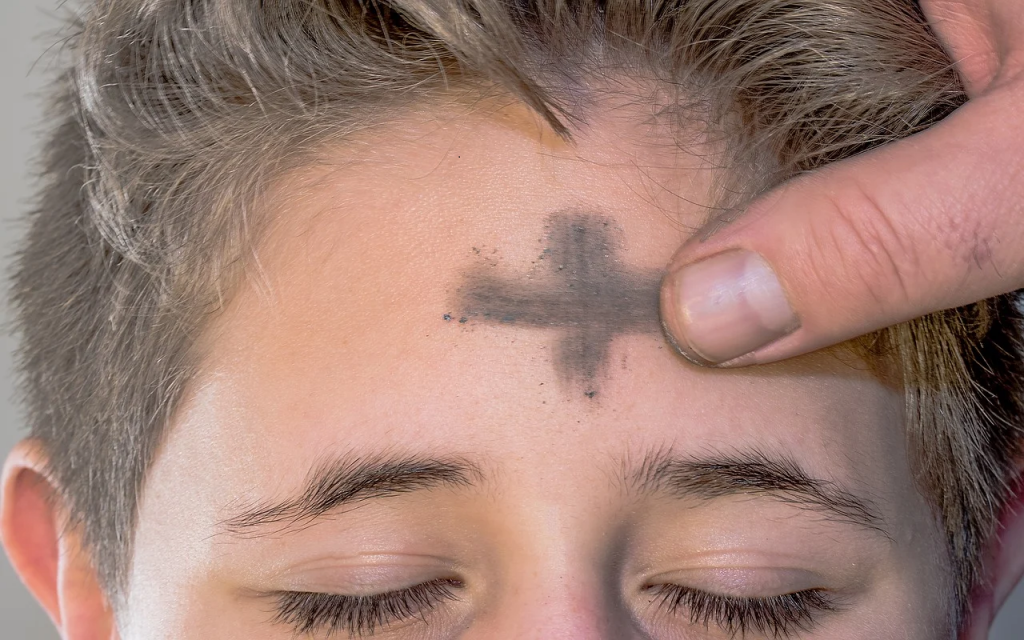 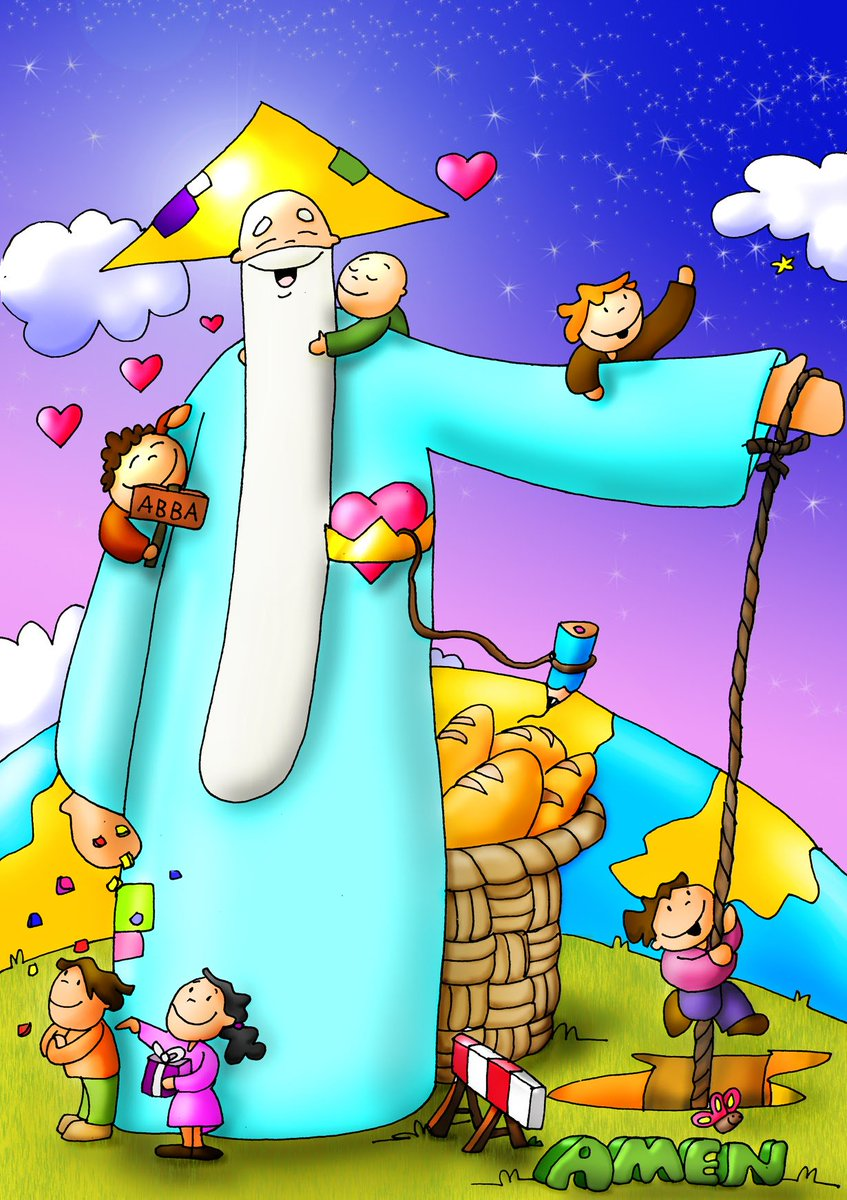 PARE NOSTRE, QUE ESTEU EN EL CEL, 
SIGUI SANTIFICAT EL VOSTRE NOM; 
VINGUI A NOSALTRES EL VOSTRE REGNE; 
FACI'S LA VOSTRA VOLUNTAT, 
AIXÍ EN LA TERRA COM ES FA EN EL CEL. EL NOSTRE PA DE CADA DIA 
DONEU-NOS, SENYOR, EL DIA D'AVUI; 
I PERDONEU LES NOSTRES CULPES, 
AIXÍ COM NOSALTRES PERDONEM ELS NOSTRES DEUTORS; 
I NO PERMETEU QUE NOSALTRES CAIGUEM EN TEMPTACIÓ; 
ANS DESLLIUREU-NOS DE QUALSEVOL MAL. AMÉN.